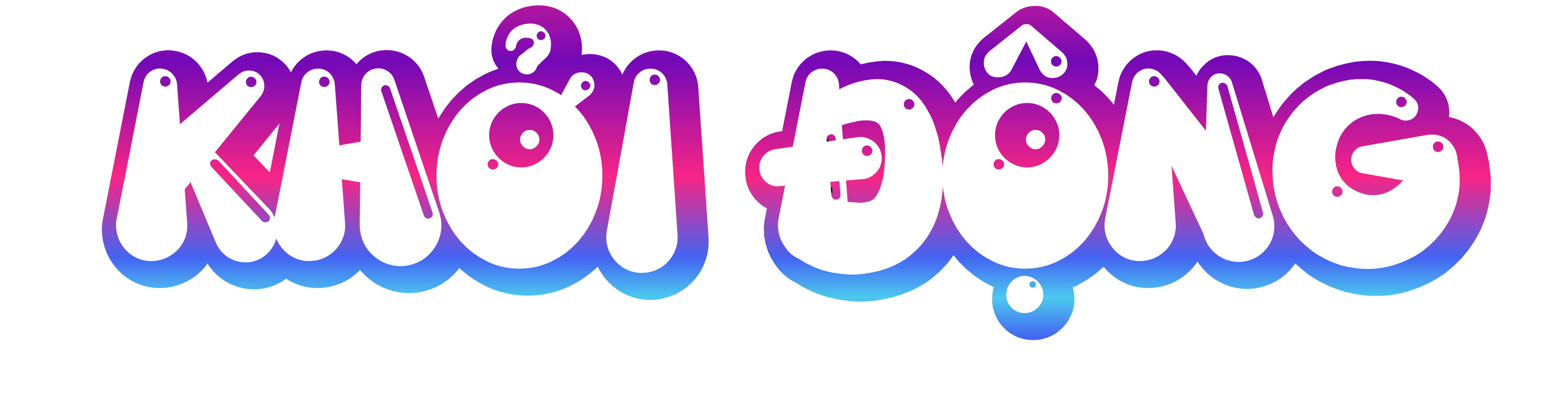 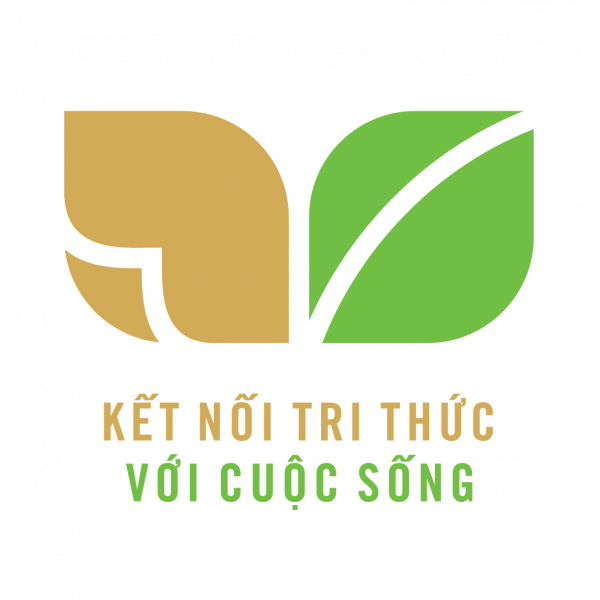 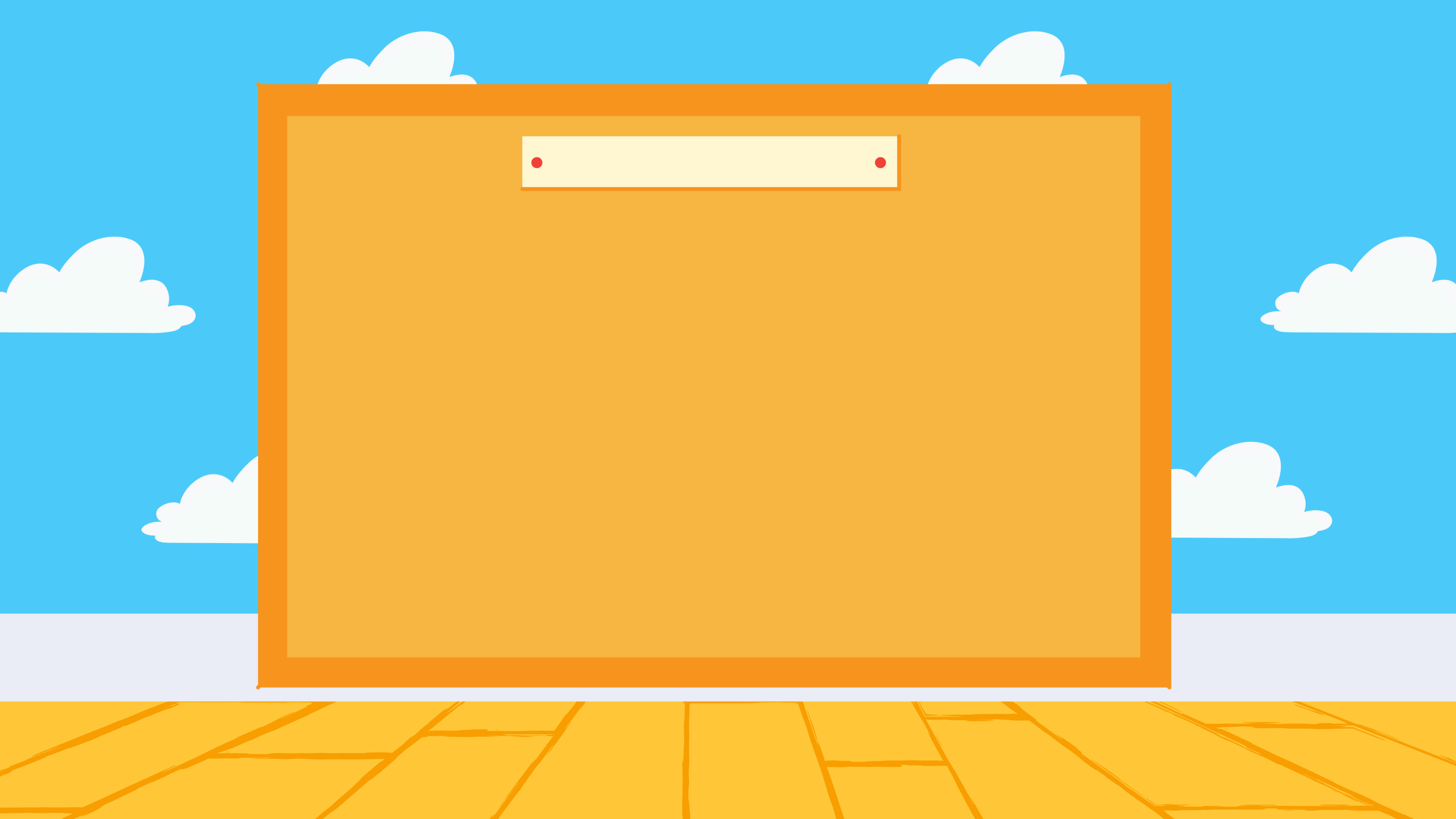 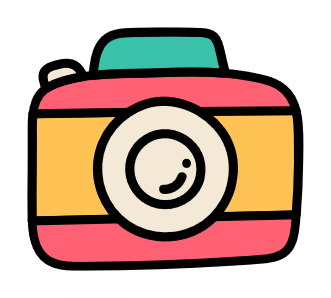 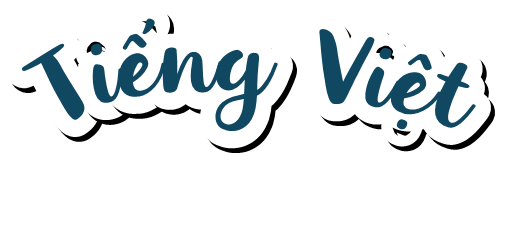 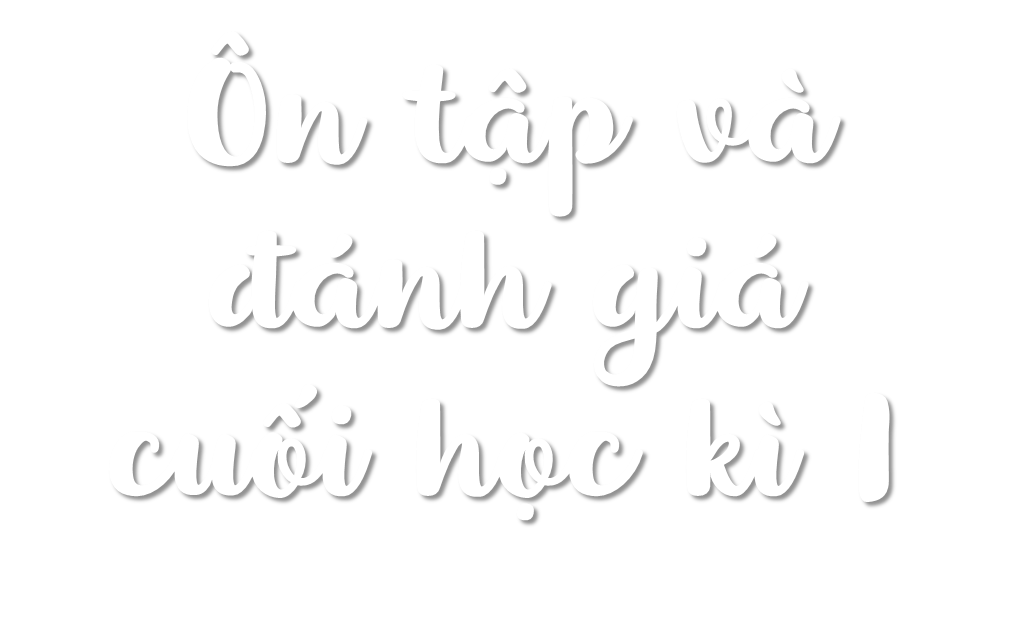 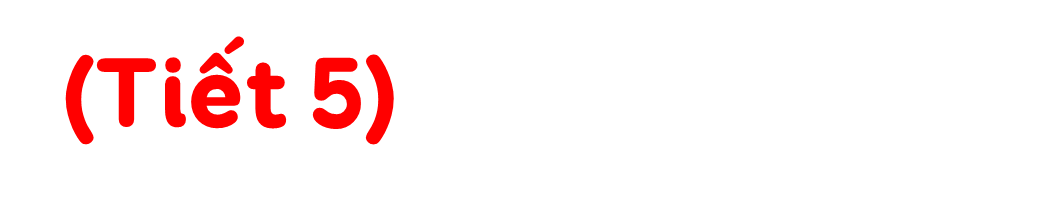 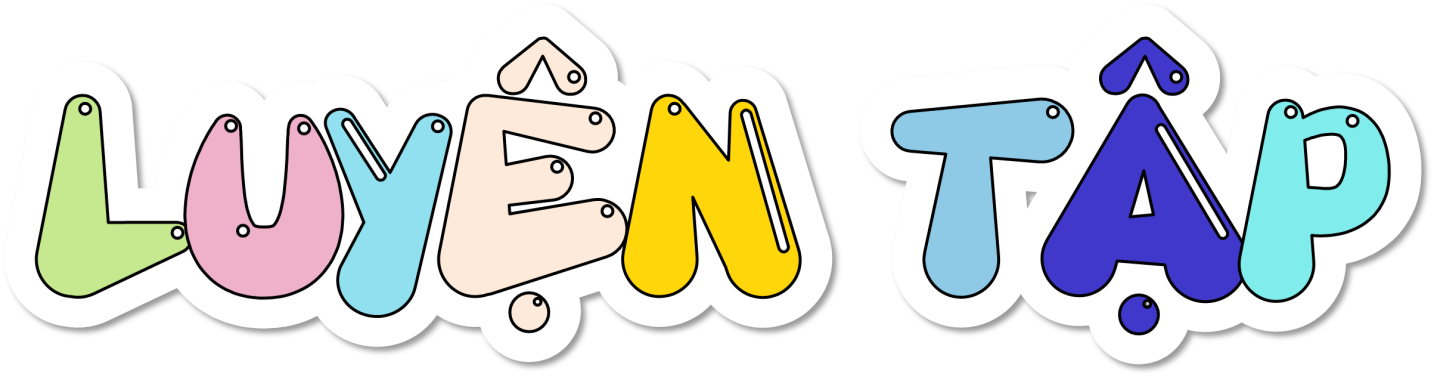 1. Trao đổi với bạn về nội dung của cuốn sách viết về một tấm gương học tập.
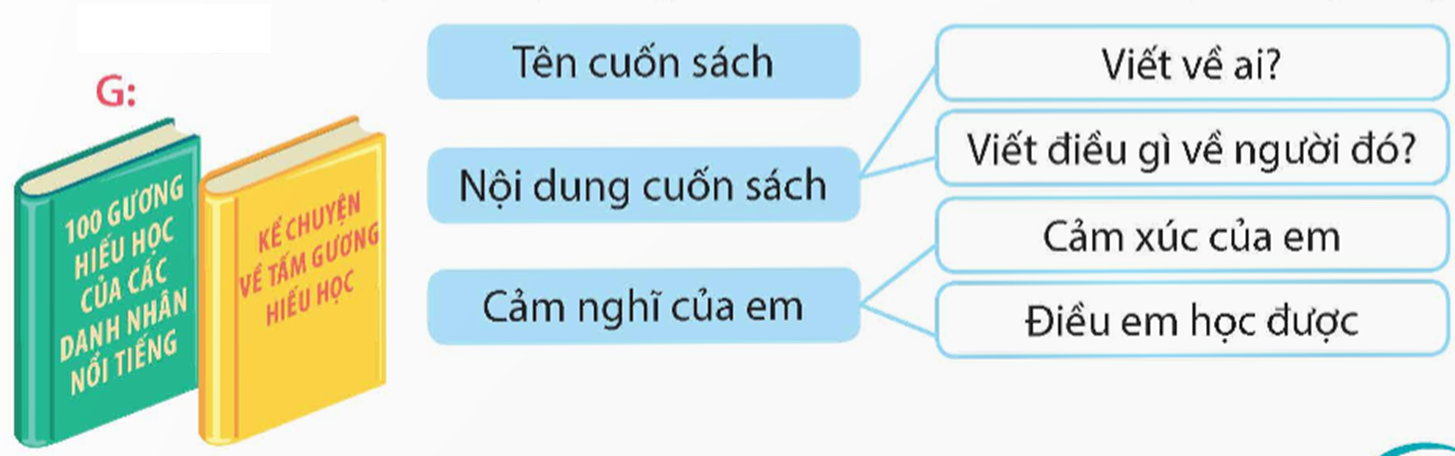 – Tên cuốn sách: Học tấm gương làm việc và học tập suốt đời của chủ tịch Hồ Chí Minh.
– Nội dung cuốn sách: Viết về chủ tịch Hồ Chí Minh - những việc làm, những điều bác dặn, nhân cách và năng lực của Bác qua những hiểu biết, tự học, tự sáng tạo khắp năm châu.
– Cảm nghĩ của em: Em ngưỡng mộ và khâm phục Bác. Em ý thức được mình cần phải cố gắng hơn nữa để có được vốn kiến thức sâu rộng, học tập tấm gương của Bác.
2. Viết đoạn văn giới thiệu về một nhân vật tài năng trong cuốn sách em đã đọc.
Em đã có dịp được đọc cuốn sách Học tấm gương làm việc và học tập suốt đời của chủ tịch Hồ Chí Minh. Cuốn sách viết về chủ tịch Hồ Chí Minh – những việc làm, những điều bác dặn, nhân cách và năng lực của Bác qua những hiểu biết, tự học, tự sáng tạo khắp năm châu. Cuốn sách mang lại cho em rất nhiều biểu biết về Bác. Học tập suốt đời là phẩm chất cao đẹp, xuyên suốt trong tư tưởng của Bác. Bằng tấm gương học tập suốt đời, Bác đã để lại nhiều bài học và những chỉ dẫn quý báu, trong đó có những nội dung rất cơ bản mà chúng ta cần học tập và noi theo. Qua cuốn sách, em càng thêm ngưỡng mộ và khâm phục Bác. Từ đó, em ý thức được mình cần phải cố gắng hơn nữa để có được vốn kiến thức sâu rộng, học tập tấm gương của Bác.
3. Trao đổi với bạn để góp ý cho nhau rồi chỉnh sửa bài viết.
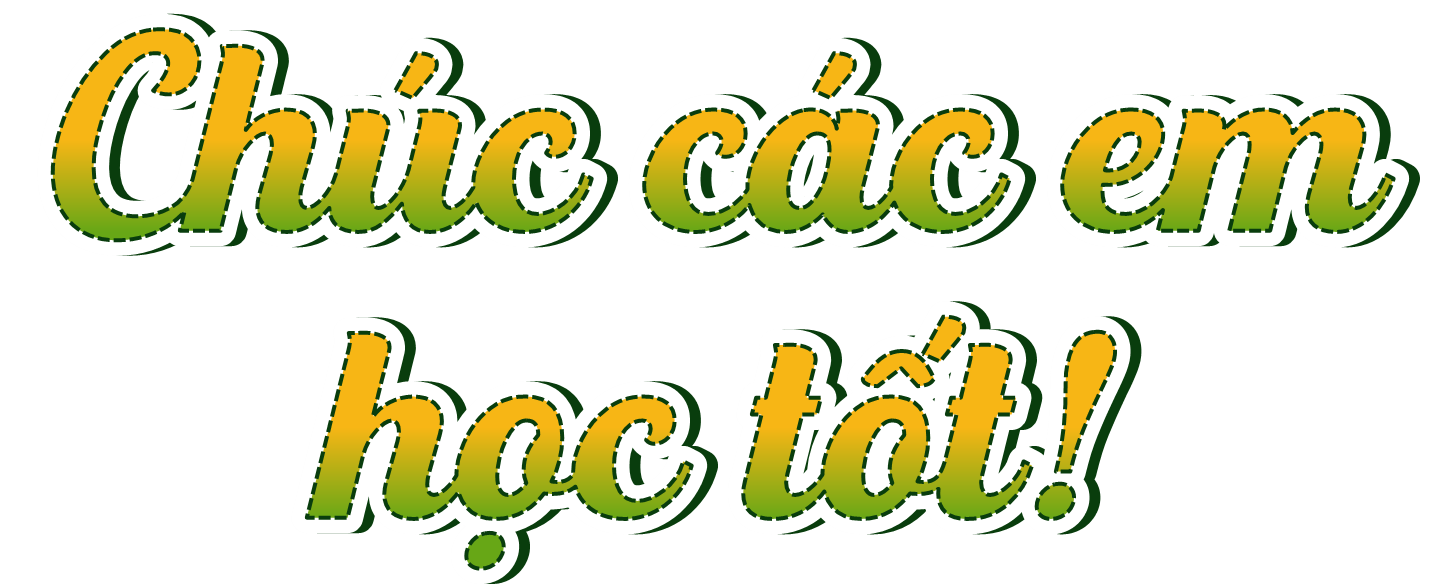